Государственное бюджетное дошкольное образовательное учреждение
Центр развития ребенка детский сад №33
Красносельского района Санкт-Петербурга
Организация предметно - пространственной среды в  дошкольной
организации в соответствии с ФГОС  дошкольного образования
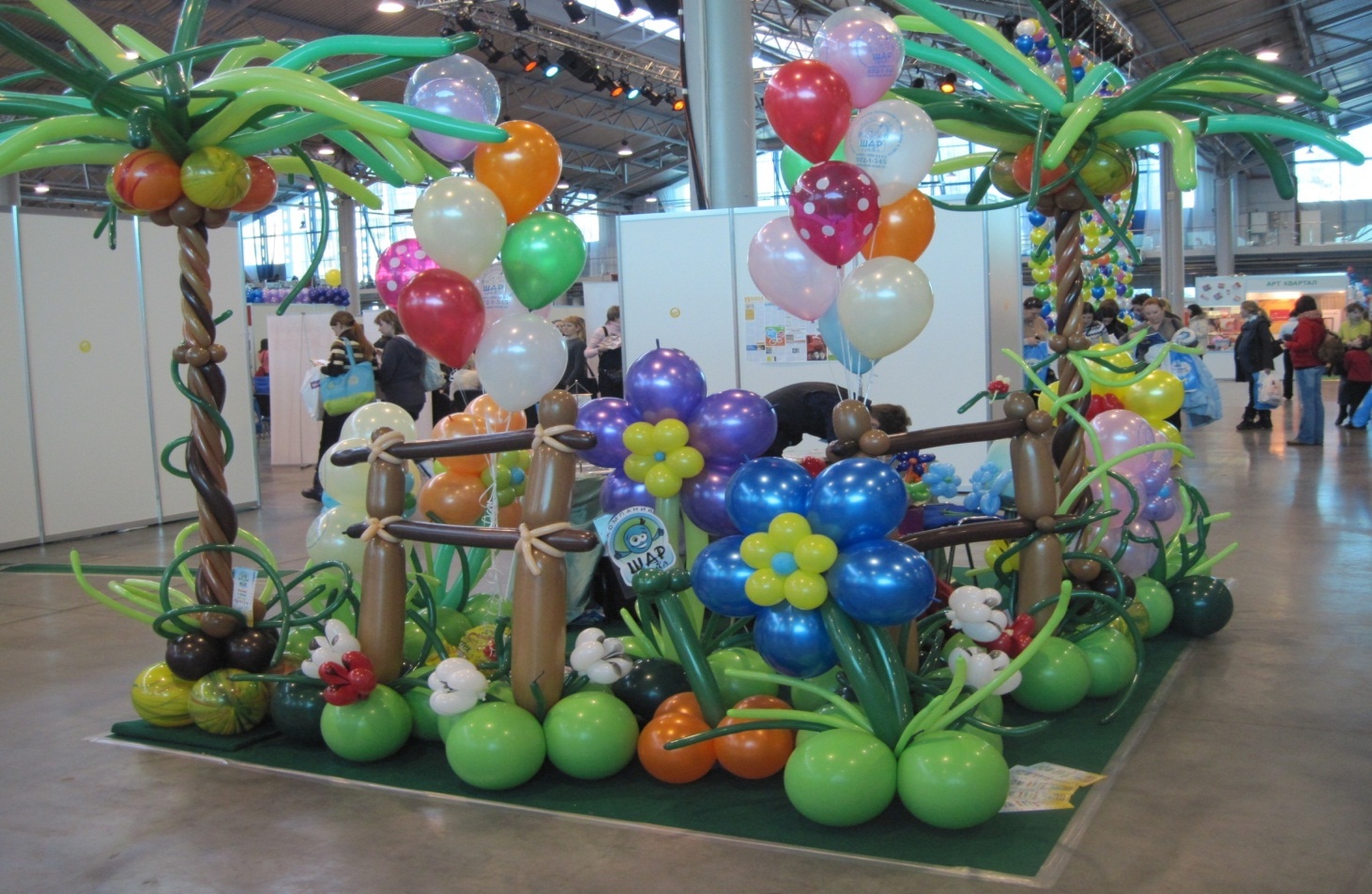 «Развивающая предметная среда – это система материальных объектов деятельности ребёнка, функционально моделирующая содержание его духовного и физического развития. 
Обогащённая среда предполагает единство социальных и предметных средств обеспечения разнообразной деятельности ребёнка» (С.Л. Новосёлова)
РППС  должна обеспечивать:
 возможность общения 
возможность совместной деятельности детей и взрослых
возможность двигательной активности детей
возможность для уединения
реализацию различных образовательных программ
Учет национально – культурных, климатических условий
Учет возрастных особенностей
РППС должна быть:
 содержательно- насыщенной
Трансформируемой
Полифункциональной
Вариативной
Доступной
безопасной
Основные принципы РППС:
Дистанции, позиции при взаимодействии
Активности, самостоятельности, творчества
Эмоциогенности
Динамичности - статичности
Эстетичности
Учет половых и возрастных различий
Открытости и закрытости
Функции РППС:
Организующая 
Цель – предложить ребенку разнообразный
 материал для активного участия в разных видах деятельности
2. Воспитательная 
Цель – наполнение и построение среды должны быть ориентированы на создание ситуации выбора : уступить или взять себе; поделиться или действовать самому. Среда – это основа сотрудничества, положительных взаимоотношений, организованного поведения и бережного отношения
3. Развивающая функция
Цель – соответствие содержания каждой деятельности «зоне актуального развития» самого слабого и «зоне ближайшего развития» самого сильного ребенка.
Ответ
 Для детей этого возраста – достаточно большое пространство в группе для удовлетворения потребности в двигательной активности. Правильно организованная развивающая среда позволяет каждому малышу найти занятие по душе, поверить в свои силы и способности, научиться взаимодействовать с педагогами и со сверстниками, понимать и оценивать их чувства и поступки, а ведь именно это и лежит в основе развивающего обучения. При создании развивающего пространства в групповом помещении необходимо учитывать ведущую роль игровой деятельности в развитии, это в свою очередь обеспечит эмоциональное благополучие каждого ребёнка, развитие его положительного самоощущения, компетентности в сфере отношений к миру, к людям, к себе, включение в различные формы сотрудничества, что и является основными целями дошкольного обучения и воспитания.
Ответ:
Организация жизни и воспитание детей пятого года жизни направлены на дальнейшее развитие умения понимать окружающих людей, проявлять к ним доброжелательное отношение, стремиться к общению и взаимодействию. Предметно-развивающая среда группы организуется с учётом возможностей для детей играть и заниматься отдельными подгруппами. Пособия и игрушки располагаются так, чтобы не мешать их свободному перемещению. Необходимо предусмотреть место для временного уединения дошкольника, где он может подумать, помечтать.
Ответ. 
В старшем дошкольном возрасте происходит интенсивное развитие интеллектуальной, нравственно-волевой и эмоциональной сфер личности. Переход в старшую группу связан с изменением психологической позиции детей: они впервые начинают ощущать себя старшими среди других детей в детском саду. Воспитатель помогает дошкольникам понять это новое положение. Предметно-развивающая среда организуется так, чтобы каждый ребёнок имел возможность заниматься любимым делом. Размещение оборудования по секторам позволяет детям объединиться подгруппами по общим интересам (конструирование, рисование, ручной труд, театрально-игровая деятельность; экспериментирование). Обязательными в оборудовании являются материалы, активизирующие познавательную деятельность: развивающие игры, технические устройства и игрушки и т. д. Широко используются материалы, побуждающие детей к освоению грамоты.
При проектировании предметно-развивающей среды в группе необходимо выделять следующие основные составляющие: 
 1 -  пространство
 2 – время
 3 -  предметное окружение
Главная задача: 
создать у детей 
чувство эмоционального
 комфорта и психологической защищенности. В детском саду важно ребенку чувствовать себя любимым и наповторимым
Развивающая предметно-пространственная среда - это совокупность условий, оказывающих прямое и косвенное влияние на всестороннее развитие ребёнка в детском саду, состояние его физического и психического здоровья, успешность его дальнейшего образования, а также на деятельность всех участников образовательного процесса в дошкольной организации
ФЕДЕРАЛЬНЫЙ ГОСУДАРСТВЕННЫЙ ОБРАЗОВАТЕЛЬНЫЙ СТАНДАРТДОШКОЛЬНОГО ОБРАЗОВАНИЯ (Приказ Минобрнауки России от 17.10.2013 №1155)
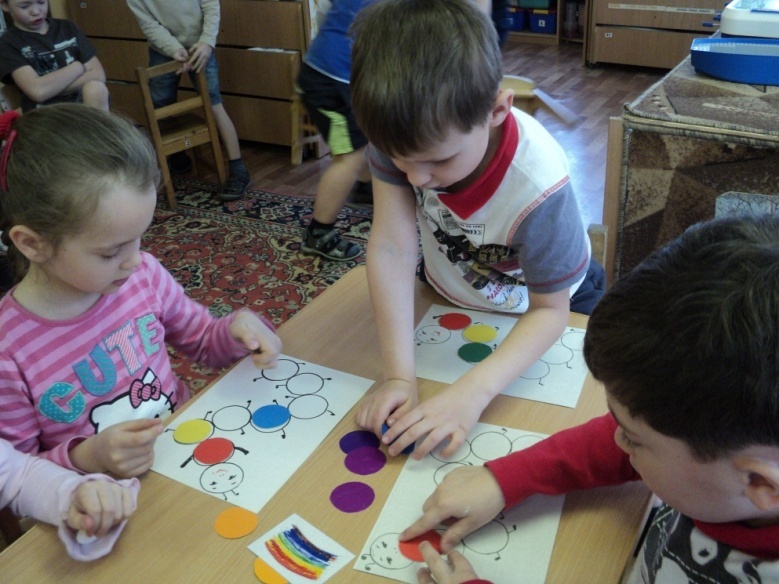 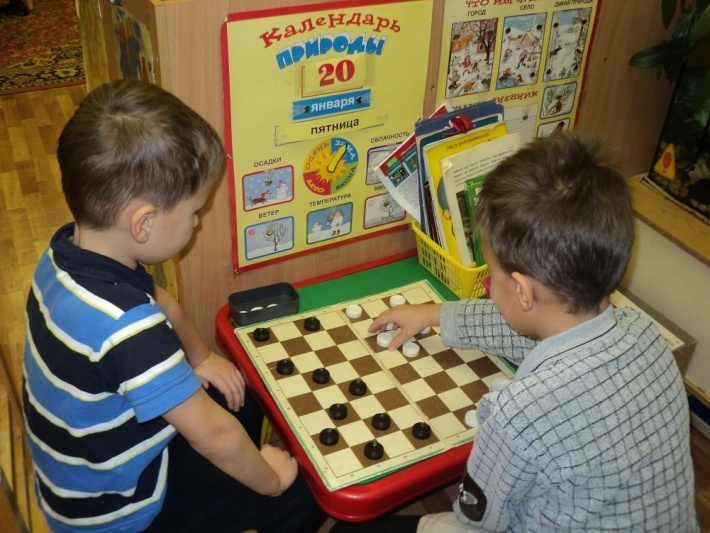 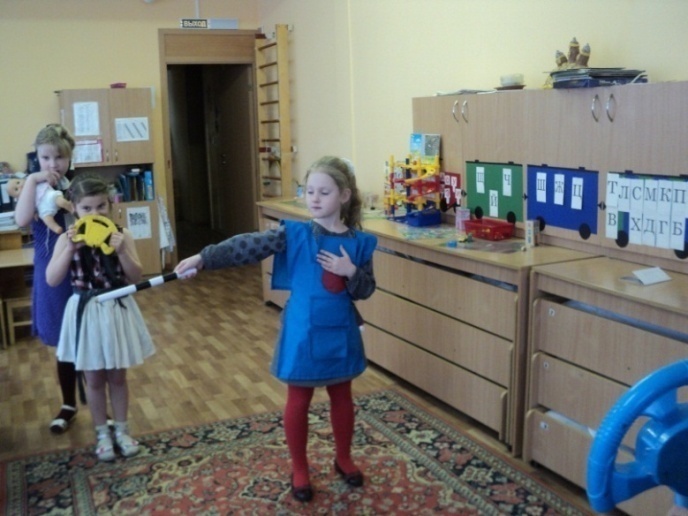 Требования к  предметно-пространственной развивающей среде в дошкольной организации
Должна обеспечивать :
1.Максимальную реализацию  образовательного потенциала детского сада  для развития детей
2.Возможность общения и совместной  деятельности детей и взрослых
3.Реализацию различных образовательных программ
4.Учет национально-культурных условий

ФГОС  ДО
ФЕДЕРАЛЬНЫЙ ГОСУДАРСТВЕННЫЙ ОБРАЗОВАТЕЛЬНЫЙ СТАНДАРТДОШКОЛЬНОГО ОБРАЗОВАНИЯ (Приказ Минобрнауки России от 17.10.2013 №1155)
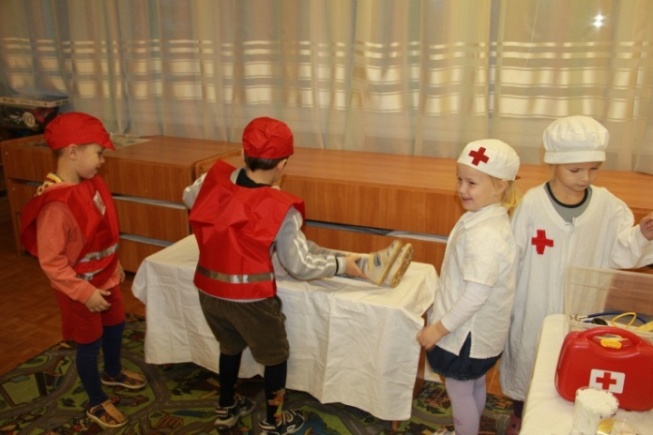 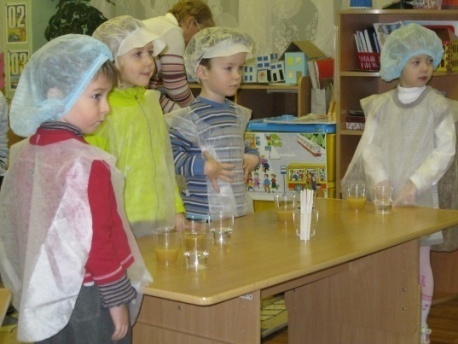 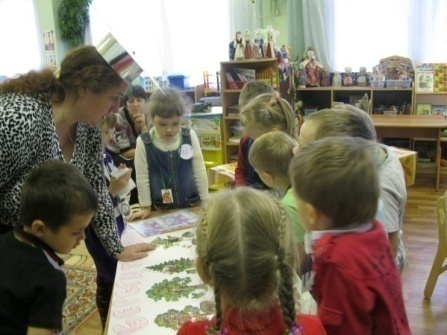 Требования к  предметно-пространственной развивающей среде в дошкольной организации
Должна быть:
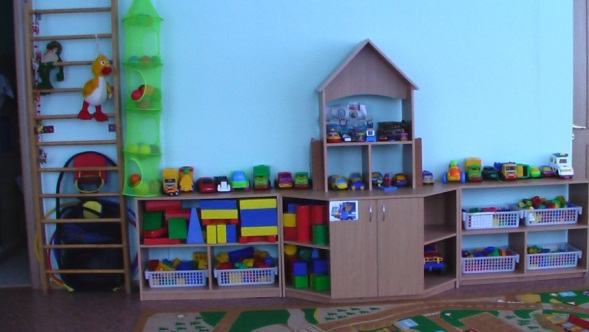 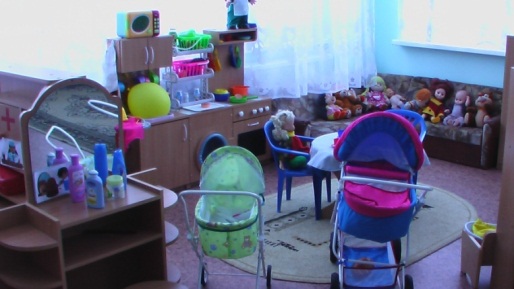 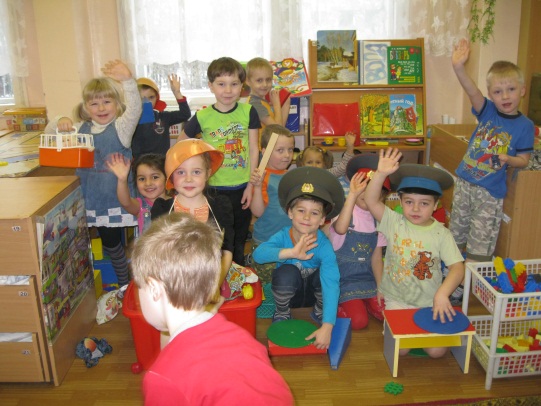 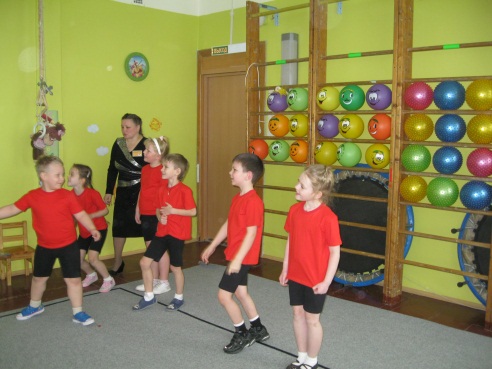 ТВОРЧЕСКАЯ МАСТЕРСКАЯ
ЦЕНТР  ПРИРОДЫ
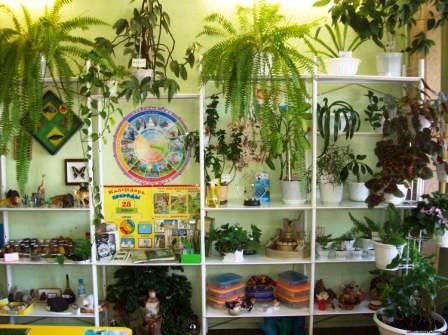 ИГРОВОЙ ЦЕНТР
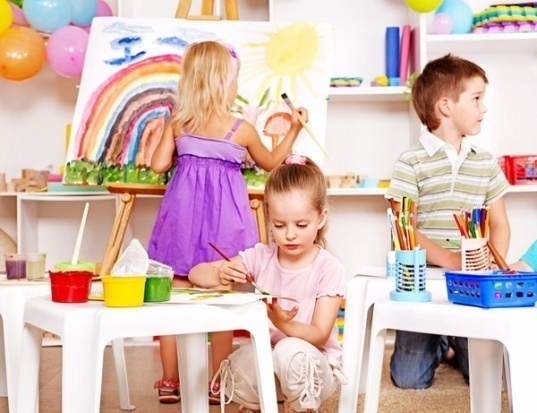 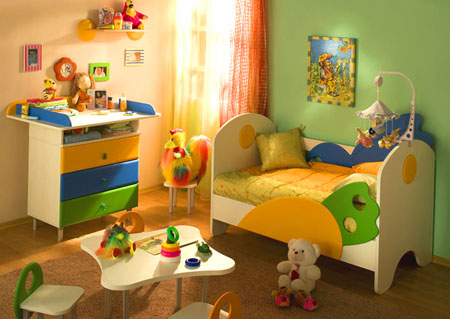 ЦЕНТР ФИЗИЧЕСКОЙ КУЛЬТУРЫ
ЦЕНТР  СТРОИТЕЛЬНО-КОНСТРУКТИВНЫХ ИГР
ЦЕНТР НАУКИ
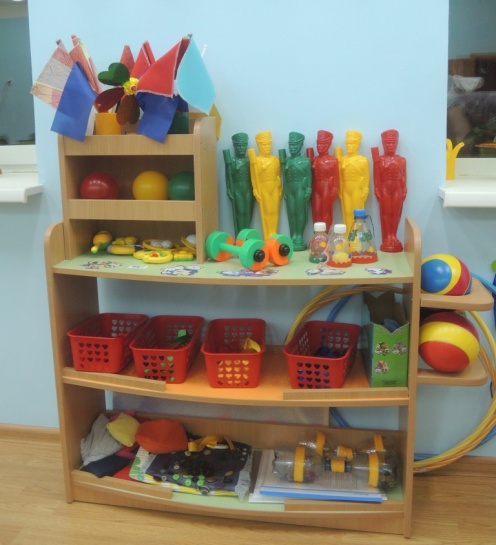 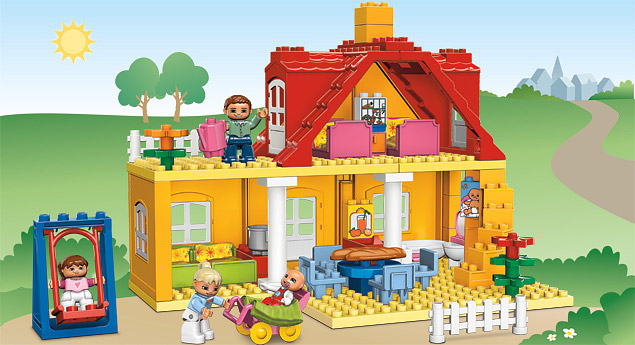 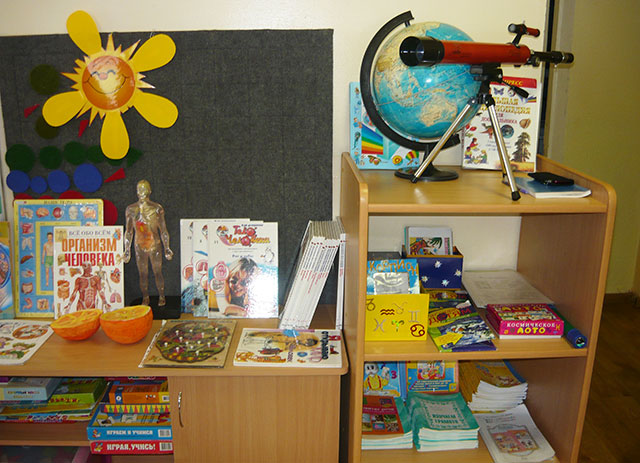 Внутренняя Космическая энергия -- Природа -- реализуется в ребенке по ЧЕТЫРЕМ направлениям,  в ЧЕТЫРЕХ его устремлениях, страстях:
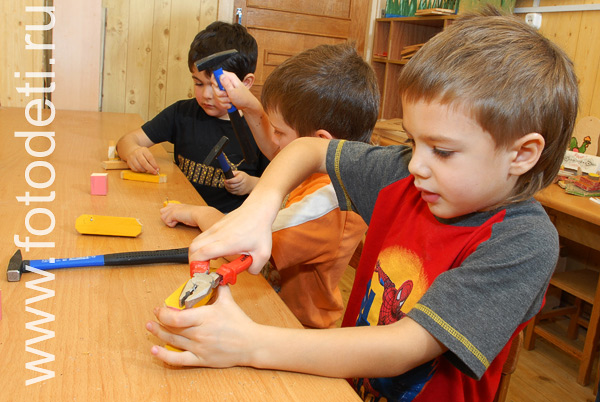 Страсть к развитию в процессе преодоления трудностей
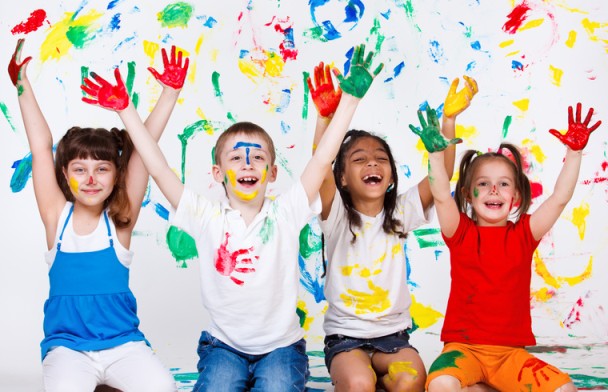 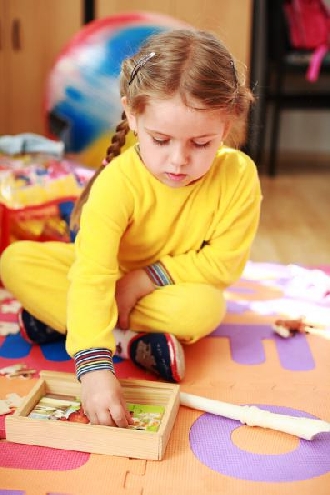 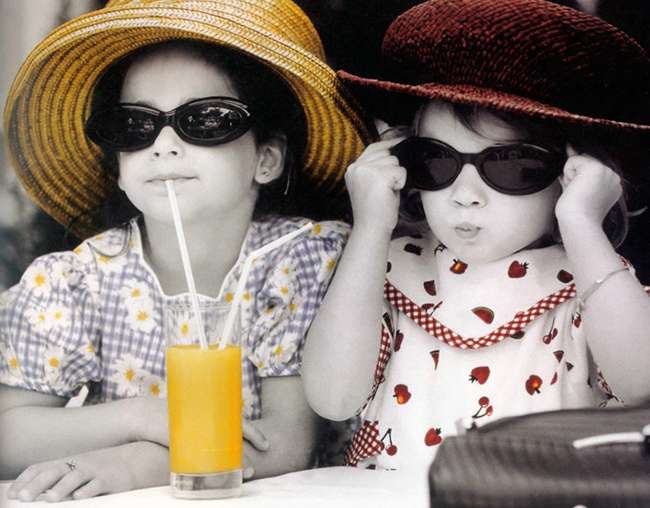 Страсть к свободе
Страсть к познанию
Страсть к взрослению
Проект 
«Территория Детства»
Цель: создать условия для творческой деятельности каждого ребенка, его интеллектуального, физического и психического развития
Задачи: 
Оптимально эффективно использовать пространство  детского сада и группы  для организации детской деятельности; 
Создать среду информативную, удовлетворяющую потребность ребенка в новизне, преобразовании, экспериментировании;
Обеспечить предметное  содержания мастерских для развития всех видов детской деятельности и в соответствии с реализуемой программой;
Средствами современного дизайна создать комфортную и доступную среду, обеспечивая ребенку психологическую защищенность;
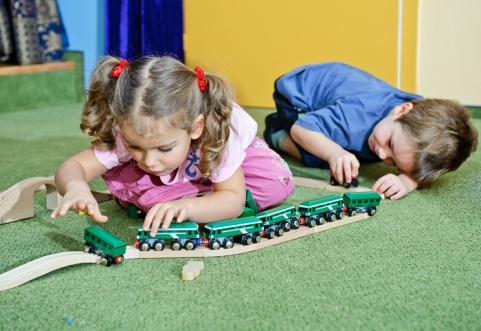 План реализации проекта
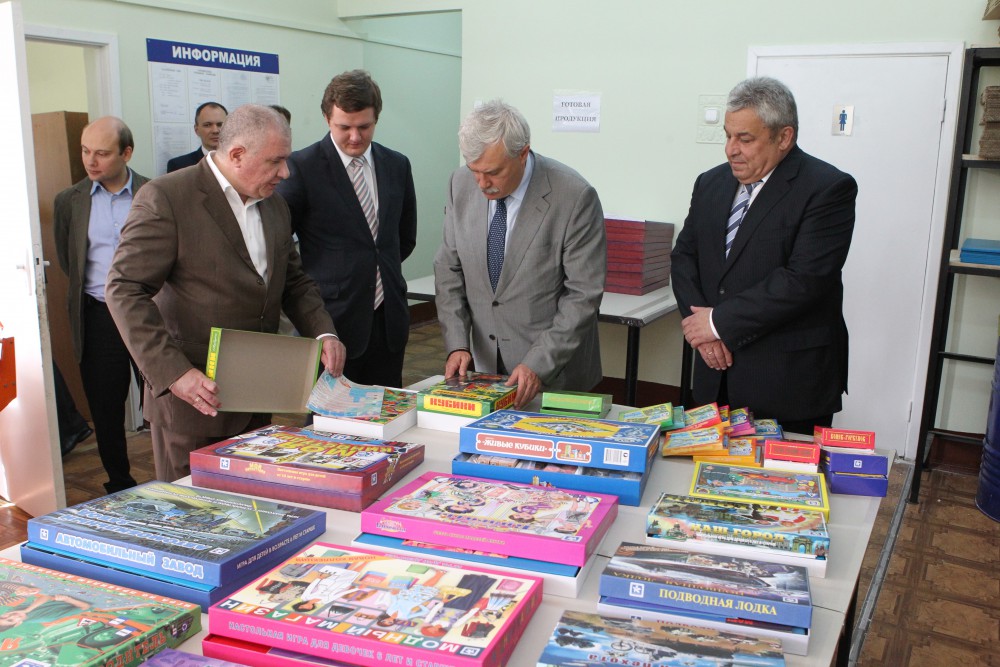 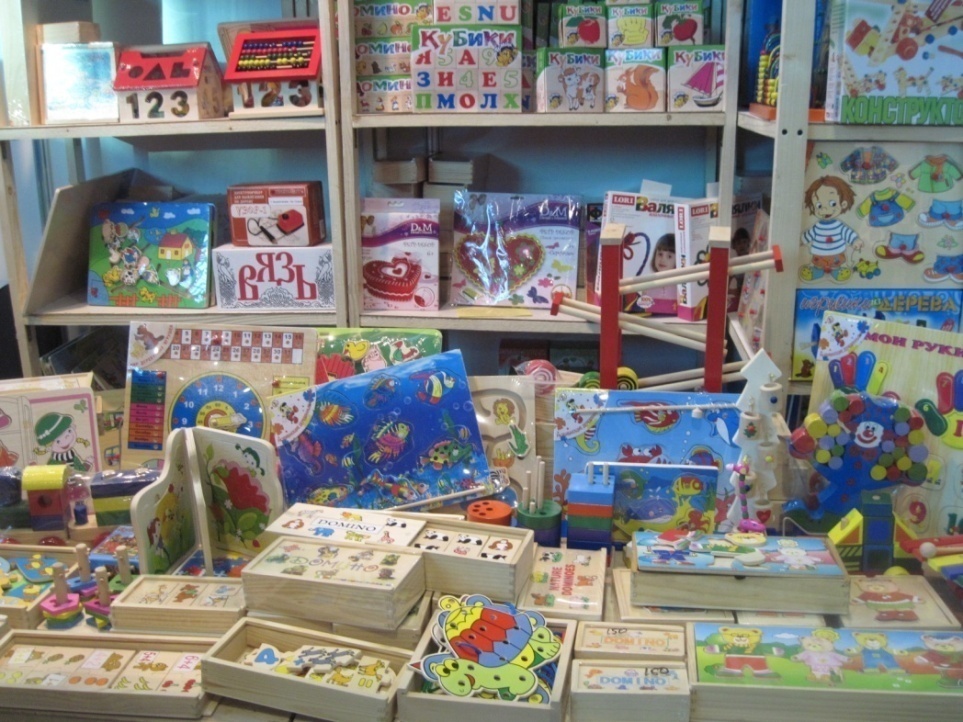 Комплект «МИР НА ЛАДОШКЕ»
Комплекты мебели для ДОУ
Мобильный театр
Интерактивная детская студия
Наборы для экспериментирования в ДОУ
Конструкторы
Развивающие игры, 
Игровые наборы, игрушки
Спортивное оборудование, спортивные игры
Музыкальные инструменты и наборы для творчества
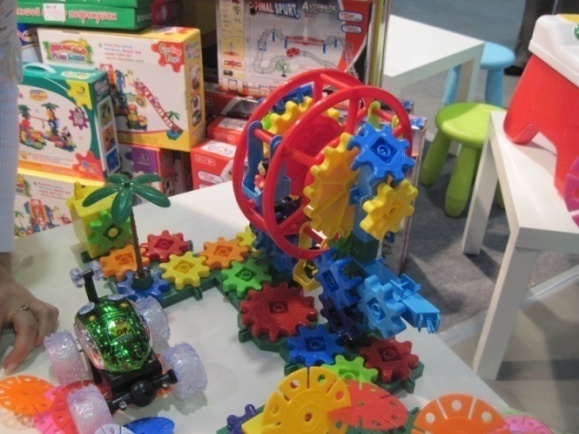 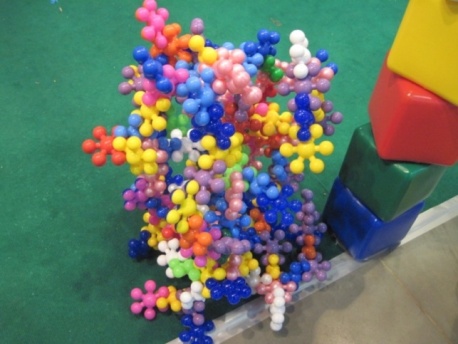 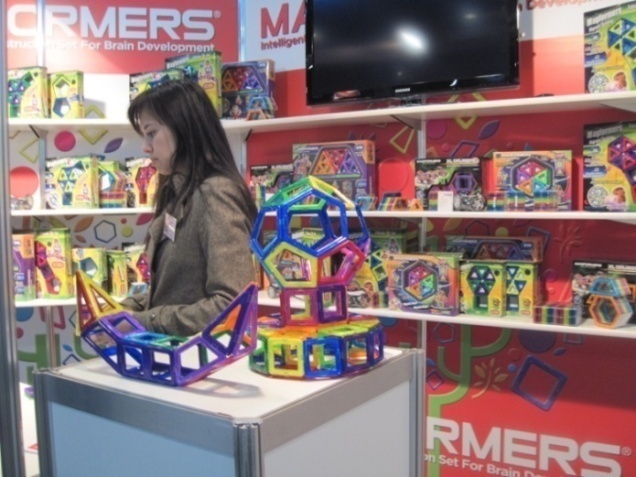 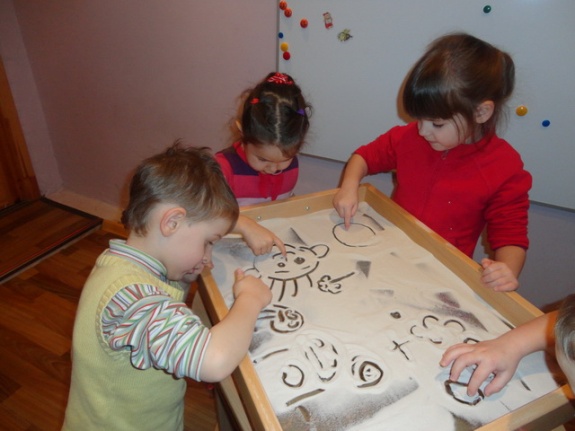 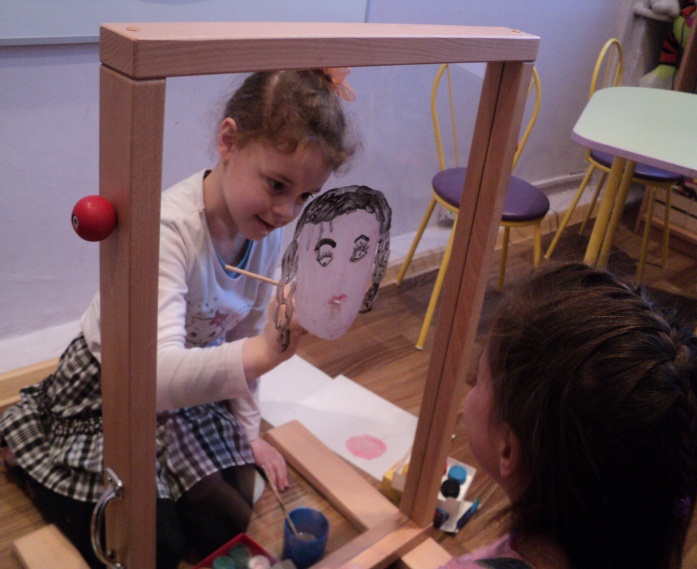 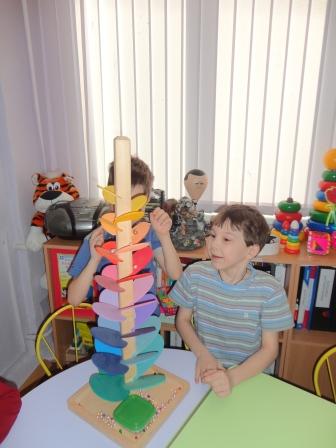 Столы для рисования песком
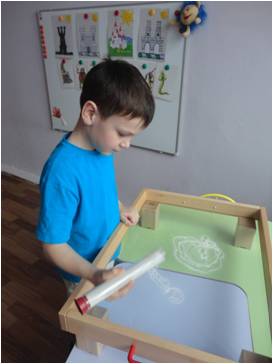 Прозрачный экран
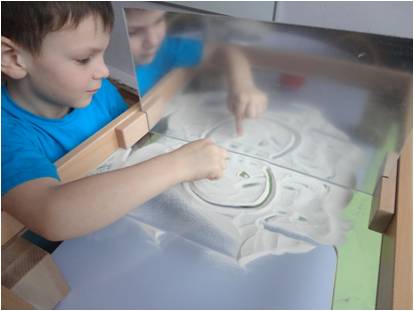 Поющее дерево
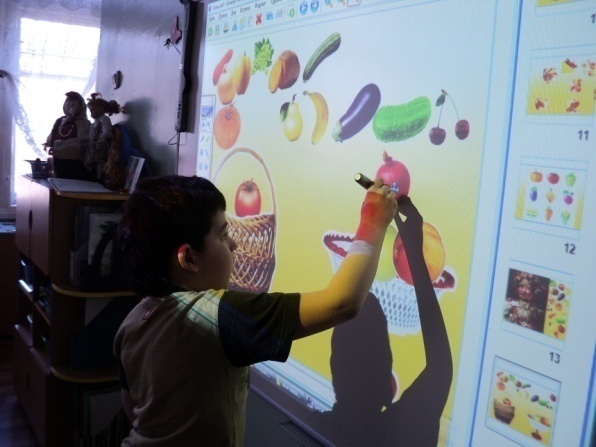 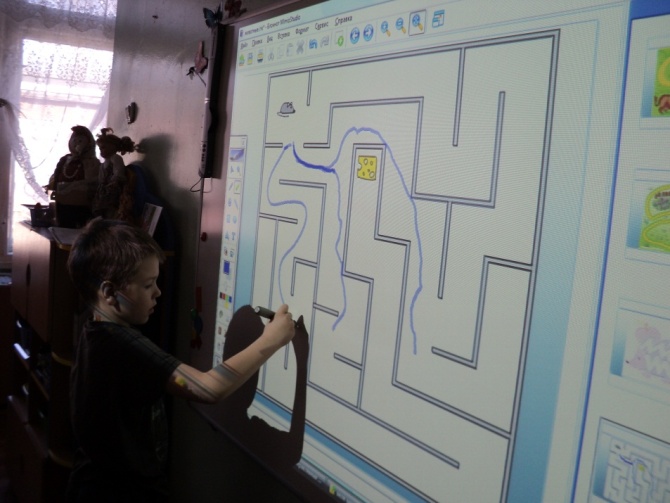 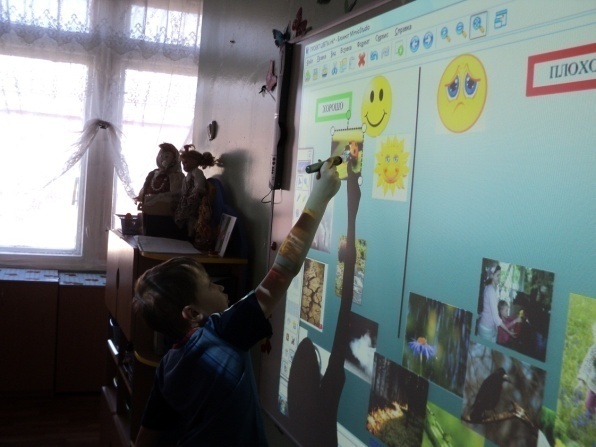 Интерактивная доска
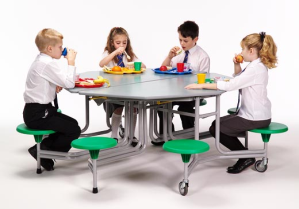 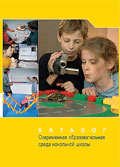 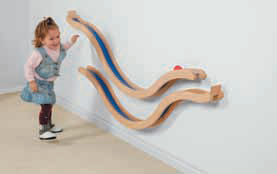 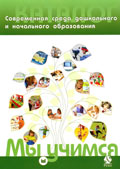 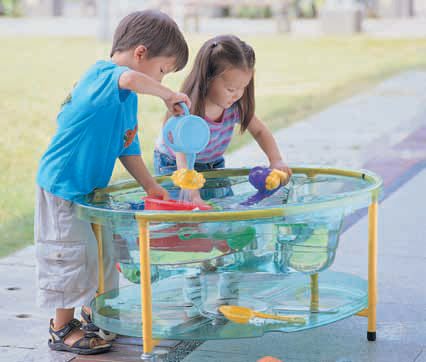 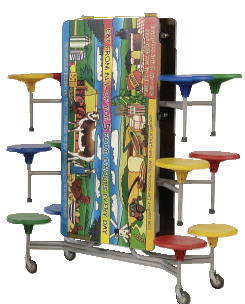 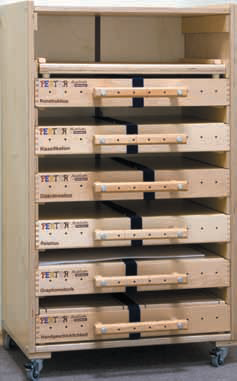 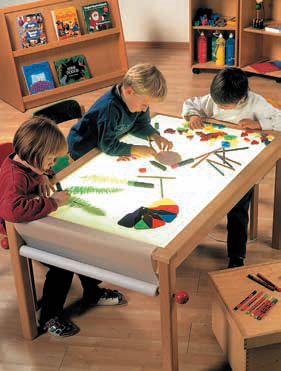 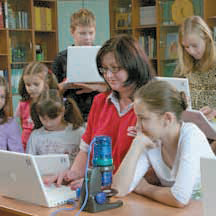 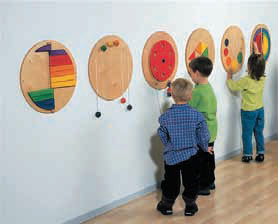 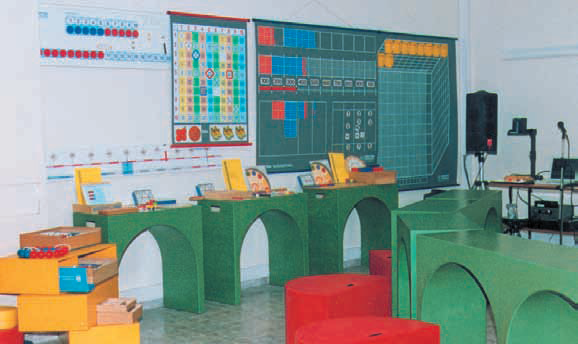 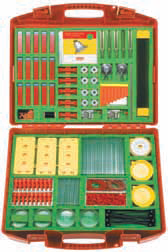 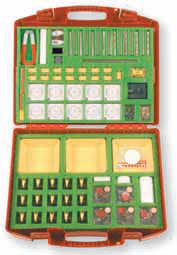 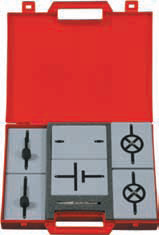 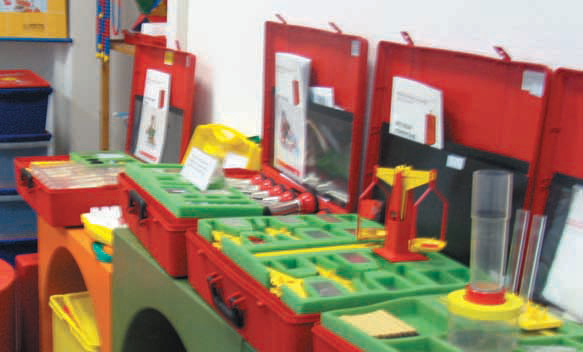 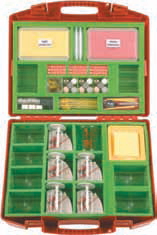 Недостатки организации 
пространственной среды в группах!!!
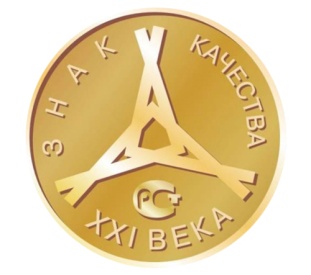 Качество игрушек не соответствует необходимым психолого – педагогическим требованиям
Игрушка содействует развитию ребенка:
Игрушка должна быть динамична ( побуждать к действию);
Игрушка должна расширять кругозор  ребенка;
Не должна побуждать к агрессивным действиям и т. д.
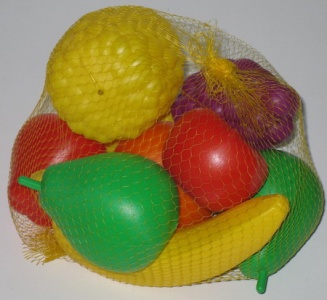 Игровое оборудование не соответствует потребностям игровой деятельности ребенка
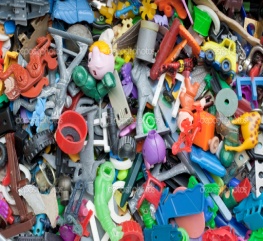 Наличие муляжей
Отсутствие предметов - заместителей
Наличие  старых изношенных игрушек
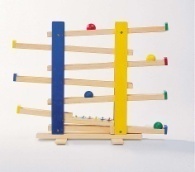 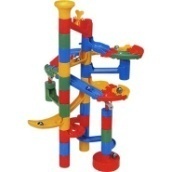 Отсутствие динамических игрушек
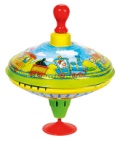 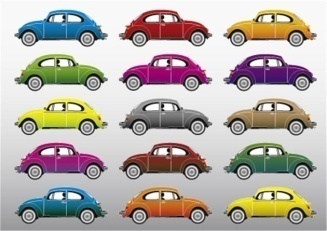 Однотипность игрушек
Если  игровой и дидактический материал представляет
 собой «выставку» для визитов комиссий, 
не принадлежит детям, не может использоваться ими 
в свободное время и не соответствует их возрасту. Он остается лишь бессмысленным материально – техническим обеспечением
Если компьютеры и интерактивное оборудование органически не включены в широкий контекст детских видов деятельности, то они останутся лишь бесполезным дорогостоящим оборудованием
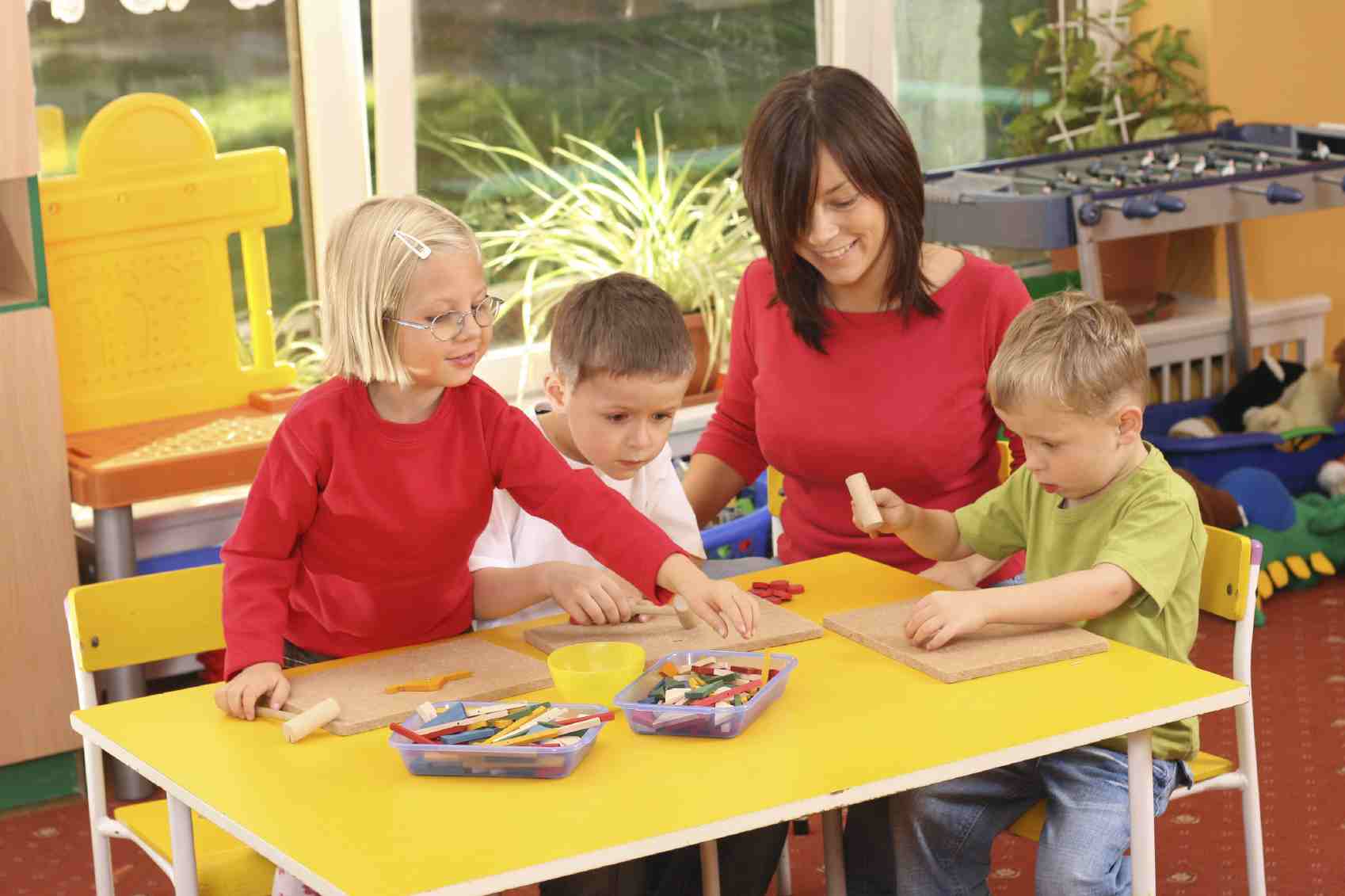 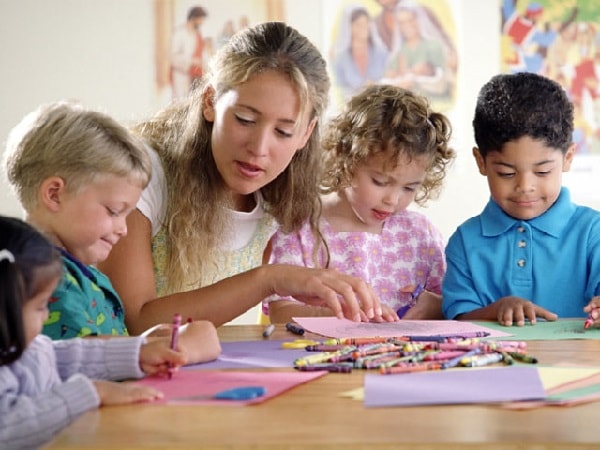 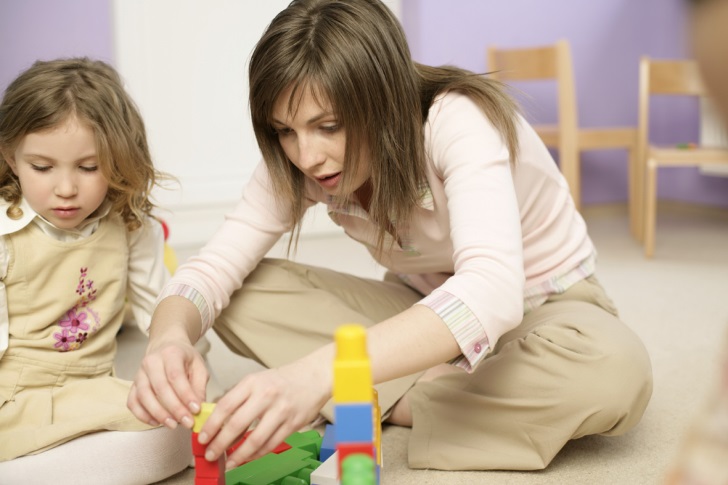 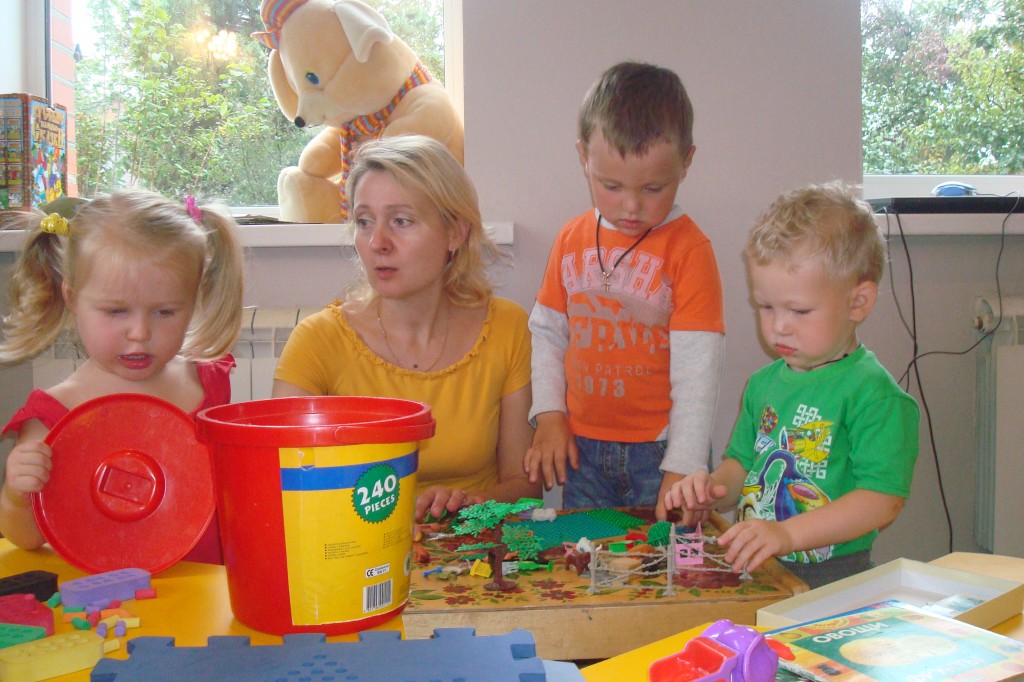 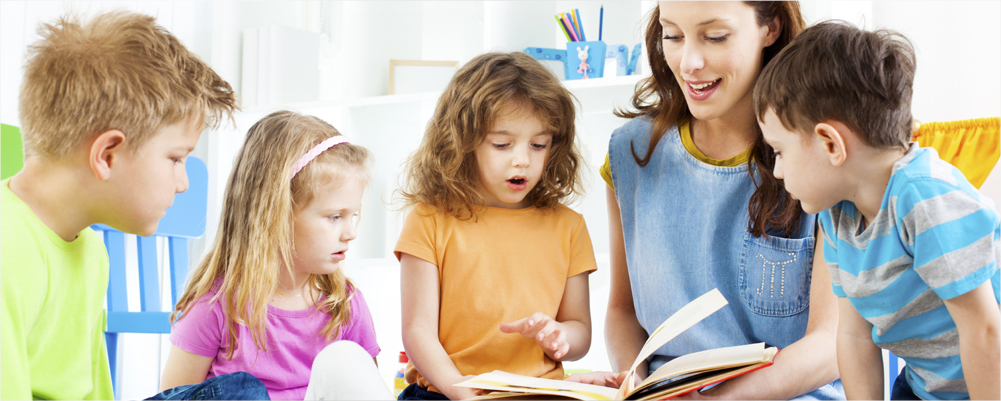 даже самая современная среда не станет развивающей. Если воспитатель не обеспечит
Ребенку  время для игры и 
Свободной деятельности
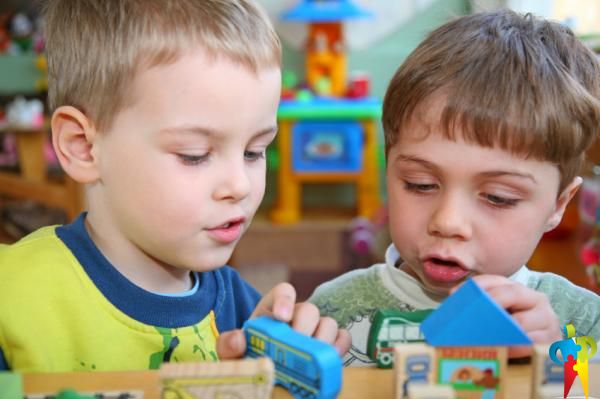 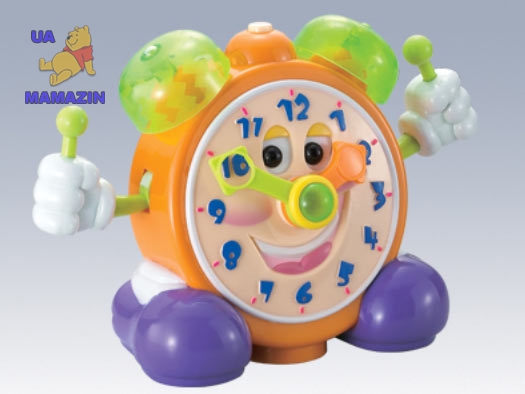 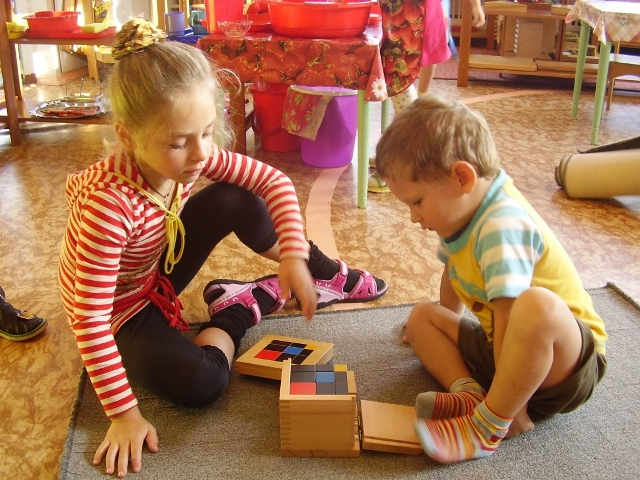 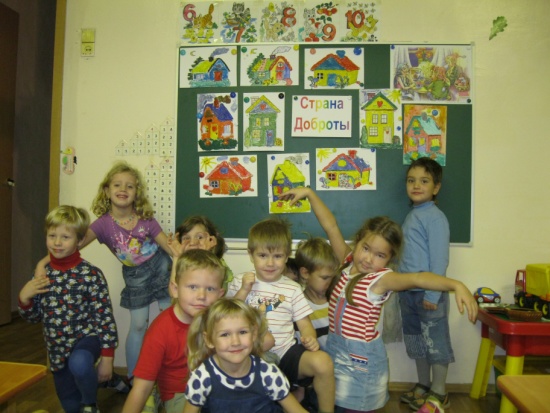 Спасибо за внимание!